The student journey – graduation to grave!
SESSION 36042
November 11, 2016
ADU 9-11 November 2016
presenters
Gillian Sargent
Dipesh Shah
Senior Advancement Services Coordinator
Edith Cowan University
 g.sargent@ecu.edu.ua
Coordinator Enquiry Services
Edith Cowan University
d.shah@ecu.edu.au
ADU 9-11 November 2016
Edith cowan university
Development & Alumni Relations
ADU 9-11 November 2016
Oracle service cloud – aug 15
ADU 9-11 November 2016
Oracle service cloud at eCU
General History
 Level of Use
 Used by ………
 Elements used
ADU 9-11 November 2016
Overview
3
1
THE BENEFITS
BACKGROUND
4
2
ONGOING DEVELOPMENT
THE BUILD
ADU 9-11 November 2016
Student journey – graduation to grave!
ADU 9-11 November 2016
background
Getting Started
ADU 9-11 November 2016
The background
Tired and outdated database 
 A new team
 No history of the database
 No existing business processes
ADU 9-11 November 2016
The background – Design specification
Understand what is needed
 Get your requirements correct  
 Have a clear understanding of what is required.
 Be clear on your business processes 
 Establish what data needs to be captured and how will it be used.
ADU 9-11 November 2016
The background – Data migration
ECU’s only electronic record prior to 1983
 Understanding the volume, type and quality of existing data before you start.
 Data issues and data migration
ADU 9-11 November 2016
The build
Key Features
ADU 9-11 November 2016
Key elements
Contact Type Multi Select
ADU 9-11 November 2016
Contact Multi select
ADU 9-11 November 2016
Key elements
Contact Type Multi Select
 Extensive use of Custom Objects
 Linking Organisations and Contacts in more meaningful way
ADU 9-11 November 2016
Custom objects
ADU 9-11 November 2016
Key elements
Contact Type Multi Select
 Extensive use of Custom Objects
 Linking Organisations and Contacts in more meaningful way
 Add ins – to automate processes
ADU 9-11 November 2016
Pledge instalment Add in
ADU 9-11 November 2016
Pledge instalment add in
ADU 9-11 November 2016
Pledge instalment add in
ADU 9-11 November 2016
Gift creation add in
ADU 9-11 November 2016
Gift creation add in
ADU 9-11 November 2016
Gift creation add in
ADU 9-11 November 2016
Key elements
Contact Type Multi Select
 Extensive use of Custom Objects
 Linking Organisations and Contacts in more meaningful way
 Add ins – to automate processes
 Extensive use of Tasks
ADU 9-11 November 2016
The benefits
ADU 9-11 November 2016
The benefits
All personas are visible
 Alumni status and Qualification data visible to all areas 
 Contact rate growth
ADU 9-11 November 2016
The Impact of using one CRM
The matching used during data migration found email addresses for an additional 14,000 alumni.
ADU 9-11 November 2016
How do we compare to other institutions?
In just 3 years we have matched the average for universities in Asia Pacific.
ADU 9-11 November 2016
How Accurate is our data?
In 2015 we conducted our first calling campaign our contact rates were the second highest compared to other universities.
ADU 9-11 November 2016
The benefits
All personas are visible
 Alumni status and Qualification data visible to all areas 
 Contact rate growth
 Measure engagement with the university to feed the fundraising pipeline
 With time the breadth and scope of data on students/alum allows us to segment more precisely.
ADU 9-11 November 2016
Ongoing developments
New Developments
Ongoing Challenges
ADU 9-11 November 2016
Ongoing developments
Custom Objects to support Annual Appeal
 Task multi add
 Regular giving customization
 Events Module
ADU 9-11 November 2016
Future challenges
How to allow lost alum to authenticate themselves and update contact details with out manual handling 
 Custom Objects not supported in campaigns
 Integration with finance systems to automatically reconcile regular giving payments
 Integration with student records system
 Cross university buy-in
 Student vs personal email
ADU 9-11 November 2016
[Speaker Notes: My wish list.]
Concluding thoughts
ANY QUESTIONS?
ADU 9-11 November 2016
presenters
Gillian Sargent
Dipesh Shah
Senior Advancement Service Coordinator
Edith Cowan University
g.sargent@ecu.edu.au
Coordinator Enquiry Services
Edith Cowan University
d.shah@ecu.edu.au
all Alliance presentations will be available for download from the Conference Site
ADU 9-11 November 2016
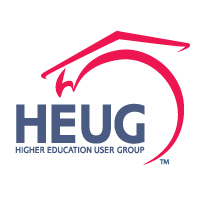 THANK YOU!
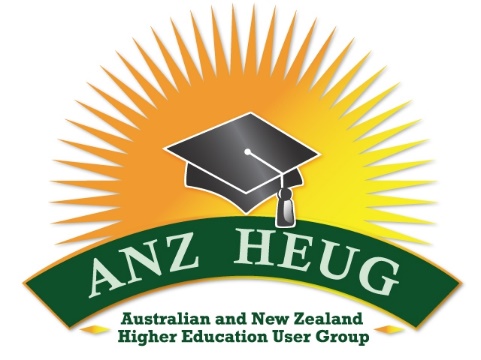 ADU 9-11 November 2016